Walking Theory
Dr.Murali krishna P.V
M.S.(Ortho)
General hospital Anekal, Department of Orthopedics, BangaloreGovernment of Karnataka
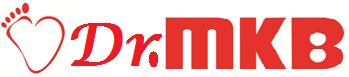 Walking Theory
Walking is a complex phenomenon,  In this technological era how the body moves forward has not been decoded.
Walking as a subject is not taught to children in their curriculum, even in the medical curriculum walking or normal gait is not taught. 
Eating, Working and Walking are the basic activities of life. Dynamics of  Walking is essential to solve the life style diseases.
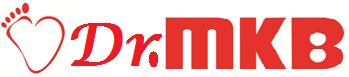 Walking how it is described Bradford Founder of JBJS  in 1897
He describes “by the action of the muscles, the thigh is advanced forward by the action of the Ileacus, Tensor Vaginae and rectus muscles.  the body’s weight is thrown on the Heel and the body is brought forward by the push of the foot of the rear of the leg. in a slow gait, in feeble persons and in children the weight of the body is used as a means of propulsion”. He classifies the Gait into Erect gait which is the active Gait and uses the muscles for the forward push and the Forward Gait which uses the body weight for the forward movement of the body.
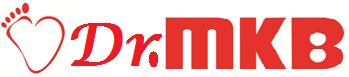 Walking how it is described by Gait analysts
“Normal walking is defined as a highly controlled, coordinated, repetitive series of limb movements whose function is to advance the body safely from place to place with a minimum expenditure of energy”.
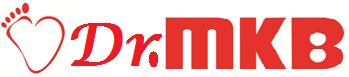 Walking- Action of Muscles how it is described in Anatomy
Gray’s Anatomy describes action of the Lower limb muscles as abduction, adduction, flexion, extension, internal rotation and external rotation
Gluteus maximus, Medius and Minimus abductors of Hip – How many times we abduct during walking?
Adductor muscles – How many times we adduct during walking?
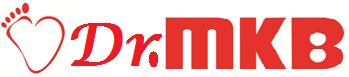 Walking how it is described in Anatomy
Plantar flexion – gastro soleus plantar flexes the ankle but in reality plantar flexion is a passive phenomenon. Actively during walking we can not plantar flex the foot.
Dorsiflexors – Tibialis anterior, EHL, EDL are plantar flexors why do we need so powerfull plantar flexors, what are their exact roles in walking?
Muscular action with reference to walking is not described in any Anatomy or any other books.
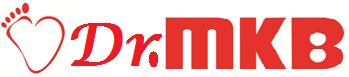 PET-CT Gold standard in radiology
PET-CT analyses the uptake of  radio labeled glucose.
 Radio labeled glucose is injected into the body person is made to walk for one hour and the uptake of glucose by the muscles after the activity is assessed
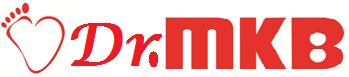 PET-CT Gold standard in radiology- used in quantification of muscular activity a first time in the world
PET-CT analysis also provides the quantitative uptake of glucose by individual muscles.
 PET-CT analyses  full stretch of muscles, activity along the  full length of muscles can be analysed.
muscular activity of muscles across the length of the muscles from origin to insertion can be analyzed and uptake of radio labeled glucose  is quantified.
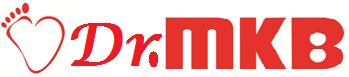 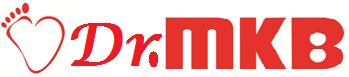 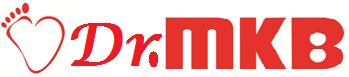 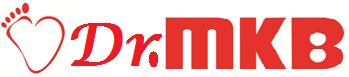 Walking Theory Dr.Murali Krishna P.V
Findings of the PET-CT analysis are usefull to analyse the walking in detail.
Some of the questions I have raised previously were not answered in any of the textbooks and teachings.
Lot of researchers have made their contributions in analysing the individual muscles.
My walking theory is a culmination of all those dedicated researchers who have studied individual muscles in detail and my PET-CT analysis
Walking Theory Dr.Murali Krishna P.V.
“Human Walking is defined as the Propulsion of the body forward as a result of series of movement of lower limbs by the systematic contraction of the muscles of the lower limb over the adoptive bony frame work, in a specified way,  with  specific contraction of hip, thigh, leg and foot muscles  to produce forward movement of the body, Maintaining  stability, agility and speed.
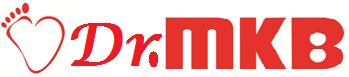 Walking Theory
Walking is divided into phases depending on the contraction of group of muscles and the action it brings in moving the body forward, Here I have described how body propels forward by individual set of action of muscles. Each group of muscles plays an important role in moving the body forward.
1. Movement of the Lower limb

2.Movement of the Trunk

3.Stabilisation Muscles
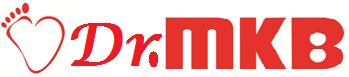 1. Movement of the Lower limb
This phase is akin to swing phase, we explain the individual group of muscles activity to bring the movement of the lower limb forward
Movement of the lower limb is divided into two phases
1. A. Movement of the lower limb from Toe off phase to Foot flat phase
1.B. Movement of the lower limb from Foot flat phase to Just before Heel strike phase
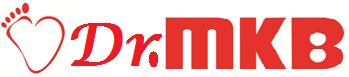 1. A. Movement of the lower limb- from Toe off phase to Foot flat phase
This phase extends from Toe off phase to Foot flat phase of walking in the swing Phase, 
Ileo Psoas Muscles Pull the Femur forward internally
Tenosor fascia latae, Sartorius muscles pull the femur and tibia externally.
Tenosor fascia latae with its unique attachment to the Ileo tibial band assist the pulling of the femur.
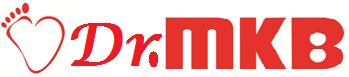 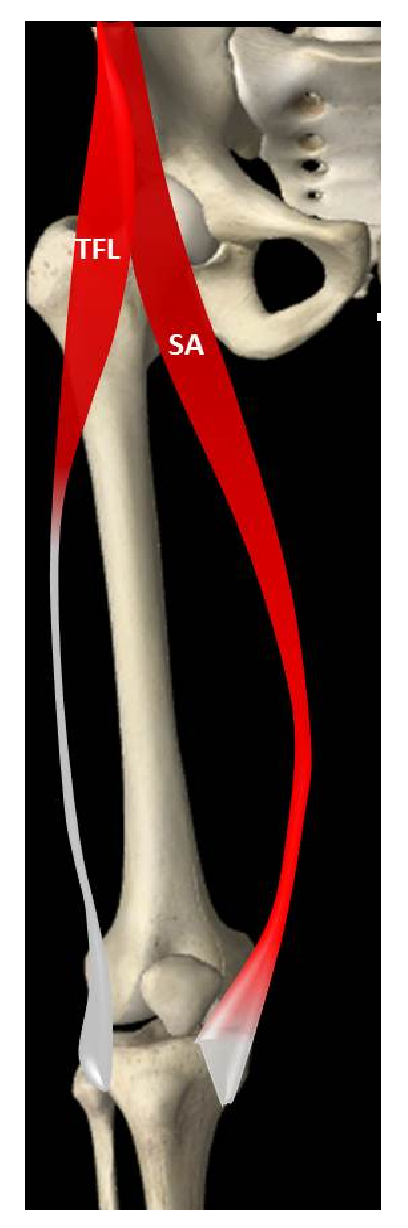 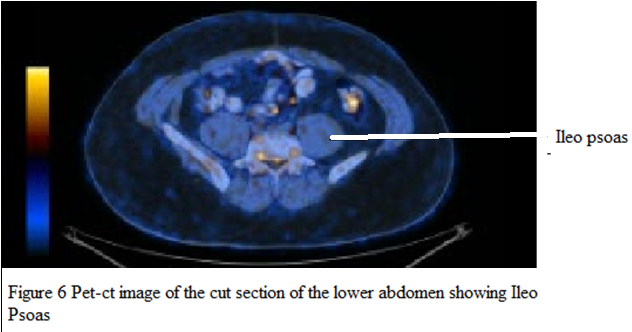 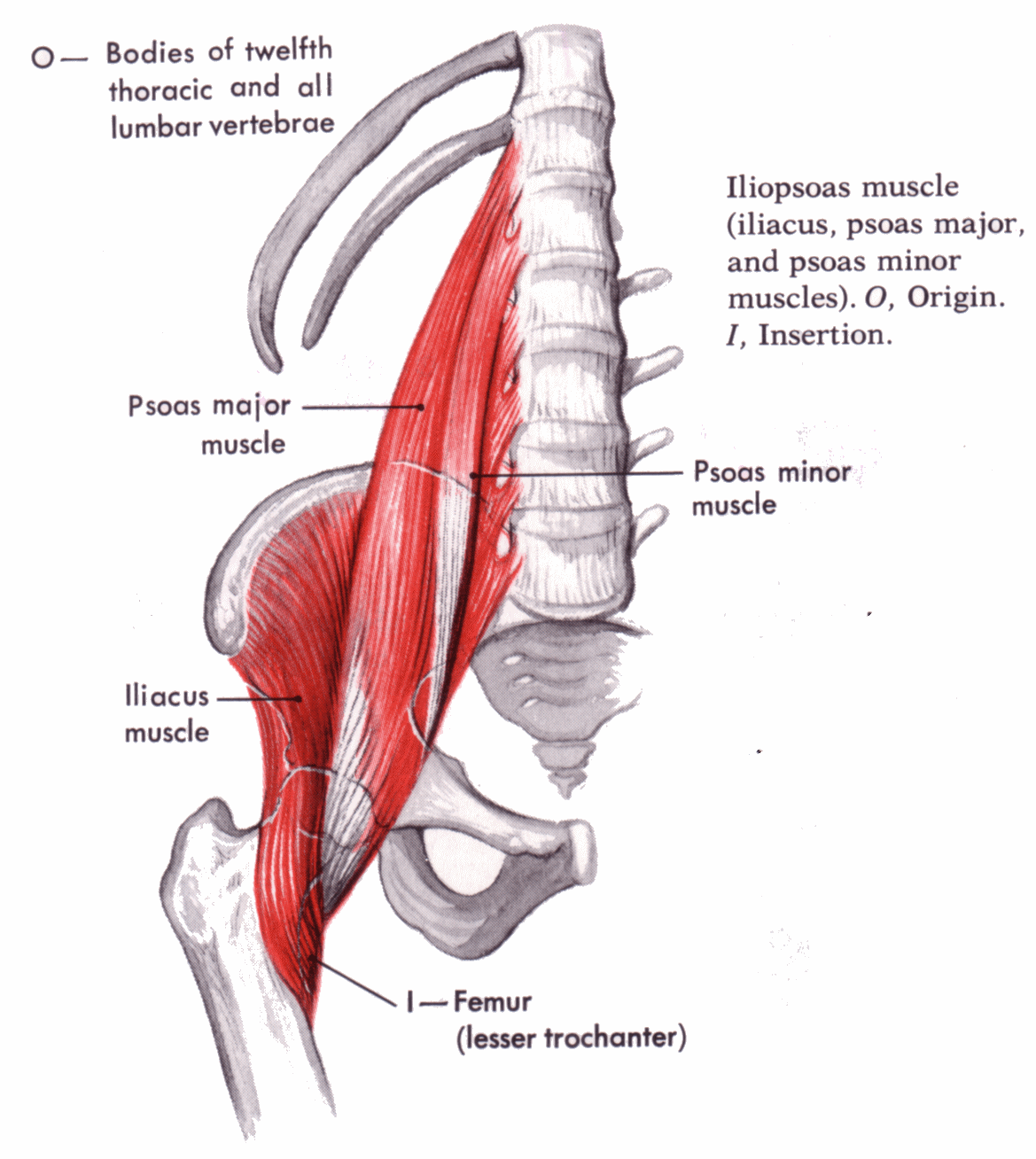 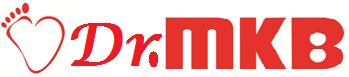 1.B. Movement of the lower limb from Foot flat phase to Just before Heel strike phase
This phase extends from Foot flat phase to just before Heel strike Phase of walking in the swing Phase
Quadriceps Muscles flexes the at the Hip and moves the lower limb forward
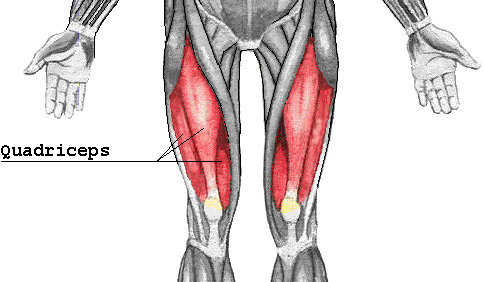 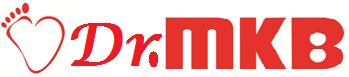 2.Movement of the Trunk
Human body is designed extensively to move the body forward, every bone, muscle, joints and actions assist the forward movement of the trunk in a systematic way..
Foot is the only contact point of the body to the ground.
Bony design provide sufficient leverage actions for efficiency of energy.
the origin and insertion of the muscles assist specific activity and moves the body forward systematically  effortlessly.
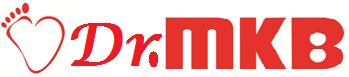 2.Movement of the Trunk
This Stage is devided into several phases solely depending on the action of group of muscles.
2.A.- Heel strike Phase
2.B.- Heel strike to foot flat Phase
2.C.- Initial Heel off Phase
2.D- Late Heel off Phase
2.E- Extension of Knee
2.F-Pushing Phase of the Pelvis
2.G-Pulling Phase of the Pelvis
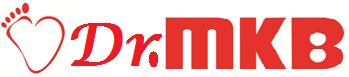 2.A.- Heel strike Phase
Tibialis anterior, Extensor Hallusis Longus and Extensor digtorum Longus dorisflexes  the ankle.
Quadriceps muscles flexes at Hip and extneds at Knee dorsiflexion of the ankle fixes the foot to the ankle so much so that at the Heel strike phase the whole lower limb acts as a single Bony column, This facilitates the Heel strike.
Striking the Heel by the contraction of the Dorsiflexors fixes the body at the Calcaneum, this Pulls the Pelvis at the top of the Bony column.
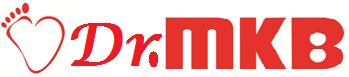 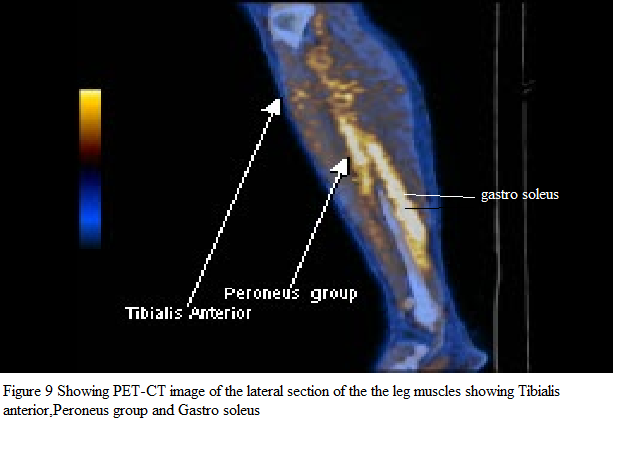 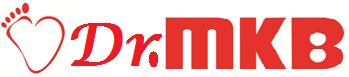 2.B.- Heel strike to foot flat Phase
Heel strike Moves the Pelvis forward, but the Pelvis is heavy with all the organs of the body, Pelvis need to be pulled forward.
Foot is brought down to the foot flat phase by  Plantar flexors. 
Adductor group of muscles pull the pelvis forward
Gracilis, Adductor Magnus, Adductor Brevis, Adductor longus, Pectineus muscles with their unique attachment along the Linea aspera of the femur to Pubic rami pulls the whole trunk smoothly.
Adductor group of Muscles Pull the Pubic Rami forward, Lower limb glides over the Head of Smooth Talus.
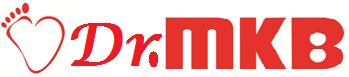 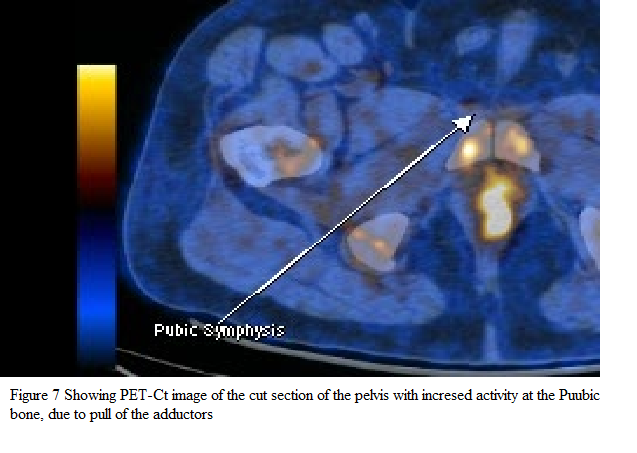 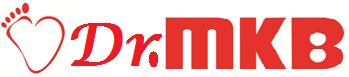 2.C.- Initial Heel off Phase
Plantar Flexors Gastro soleus Muscle plantar flexes the ankle.
In reality the Heel lifts the whole body from the ground.
Body weight  shifts to the fore foot by the actions of   the Tendo achilis, 
This lifting of the body at the ankle Lengthens the Lower limb this causes Passive flexion at Knee.
This also raises the pelvis, raised Pelvis assist the free movement of the opposite limb.
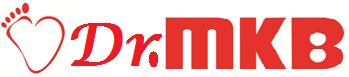 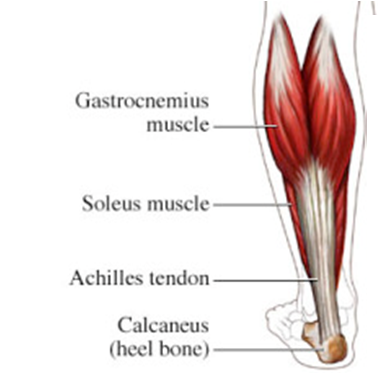 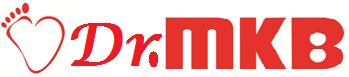 2.D- Late Heel off Phase
Action of the Tendoachilis do not lift the body sufficently, there is limitation of Plantar flexion because  tendo achilis attaches to the calcaneum
Tendo achilis can not lift the Mid foot, this needs an assistance to lift the hind foot and mid foot.
Peroneus Longus and Peroneus Brevis attaches to the cuneifrom, and both ends of metatarsal bones, tendons runs in the Plantar surface of the foot, Thus the action of these muscles lifts the body further
By the action of this muscles flexes the Knee further.
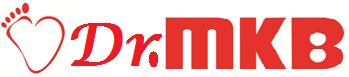 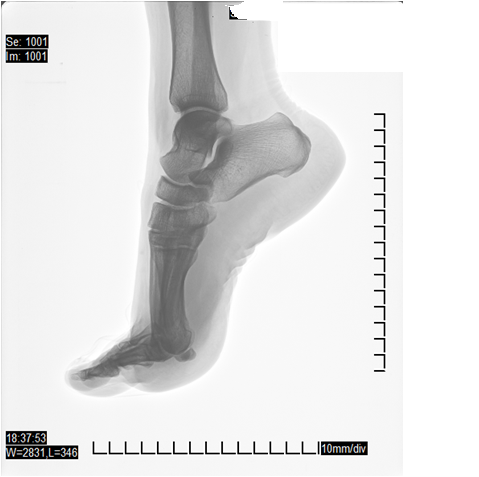 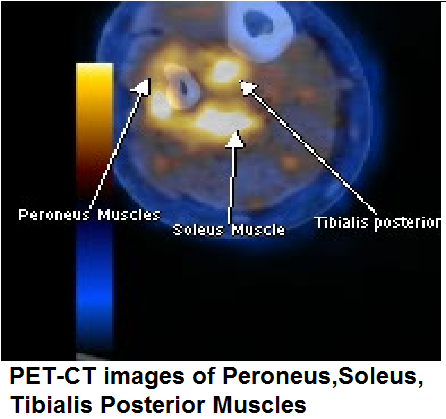 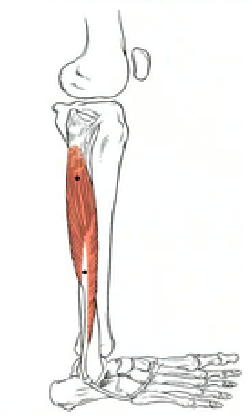 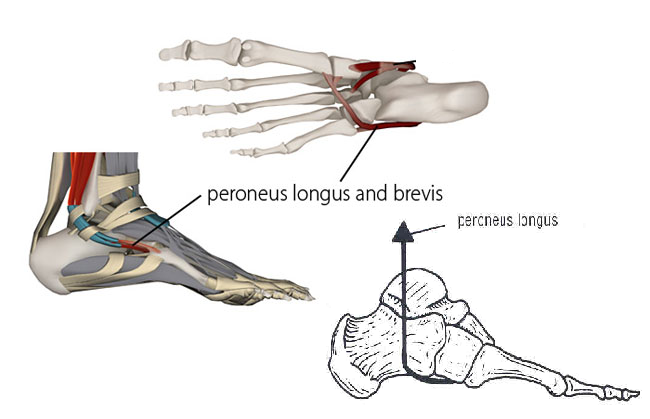 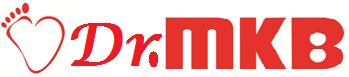 2.E-Extension of the Knee
At the end of the Heel off phase, Knee is flexed Passively, Knee needs to be extended so that the whole weight of the body is shifted to the foot, this provides stability and agility.
Hamstring Muscle pull the Knee back and extends the Knee,
Gluteus Maximus attaches  to the Ileo Tibial Band helps to extend the Knee
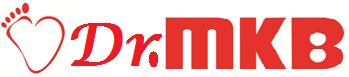 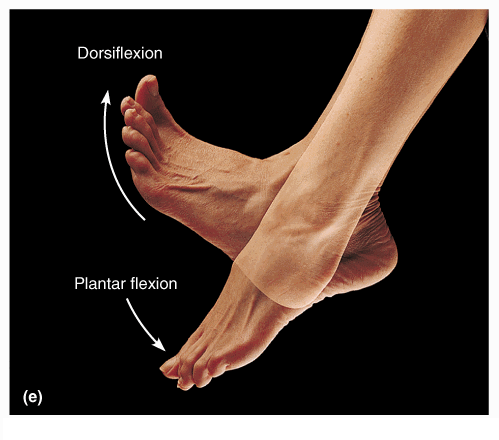 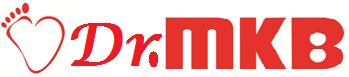 2.F-Pushing Phase of the Pelvis
At the end of the Heel off phase after the  Knee is extended, Lower limb is lengthened due to Full plantar flexion
The lengthened Lower limb provides a lever mechnaism for the action of the Gluteus Maximus, Gluteus maximus extends the Hip by pulling the Ileo Tibial band.
Lower limb is lengthened, Gluteus contraction results in Pelvis being pushed forward.
Thus The whole trunk moves forward
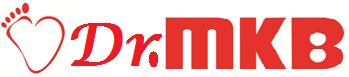 Ileo Tibial Band
Ileo tibial Band originates at the anterolateral Ileac tubercle portion of the external lip of the Iliac crest and inserts at the Lateral condyle of the Tibia. Gluteus Maximus attaches posteriorly and Tensor facia latae attaches anteriorly.
ITB moves the Lower limb forward and backward.
2.G-Pulling Phase of the Pelvis
Earth surface is not Plain it is uneven, walking on a hilly surface requires further pulling of the pelvis. Body needs to be upright at all times during walking.
Gluteus Medius and minimus attaches from dorsal Ileum and greater trochanter, the muscle tissue are arranged in group of fibers. Each Groups of fibers pull one after the other which in turn pulls the Pelvis forward in a systematic way.
This action Helps to walk in the slopy areas easily.
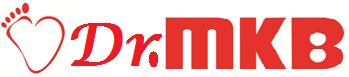 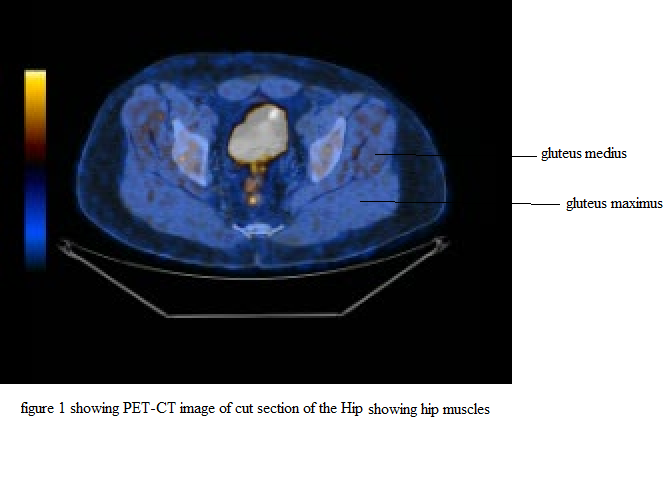 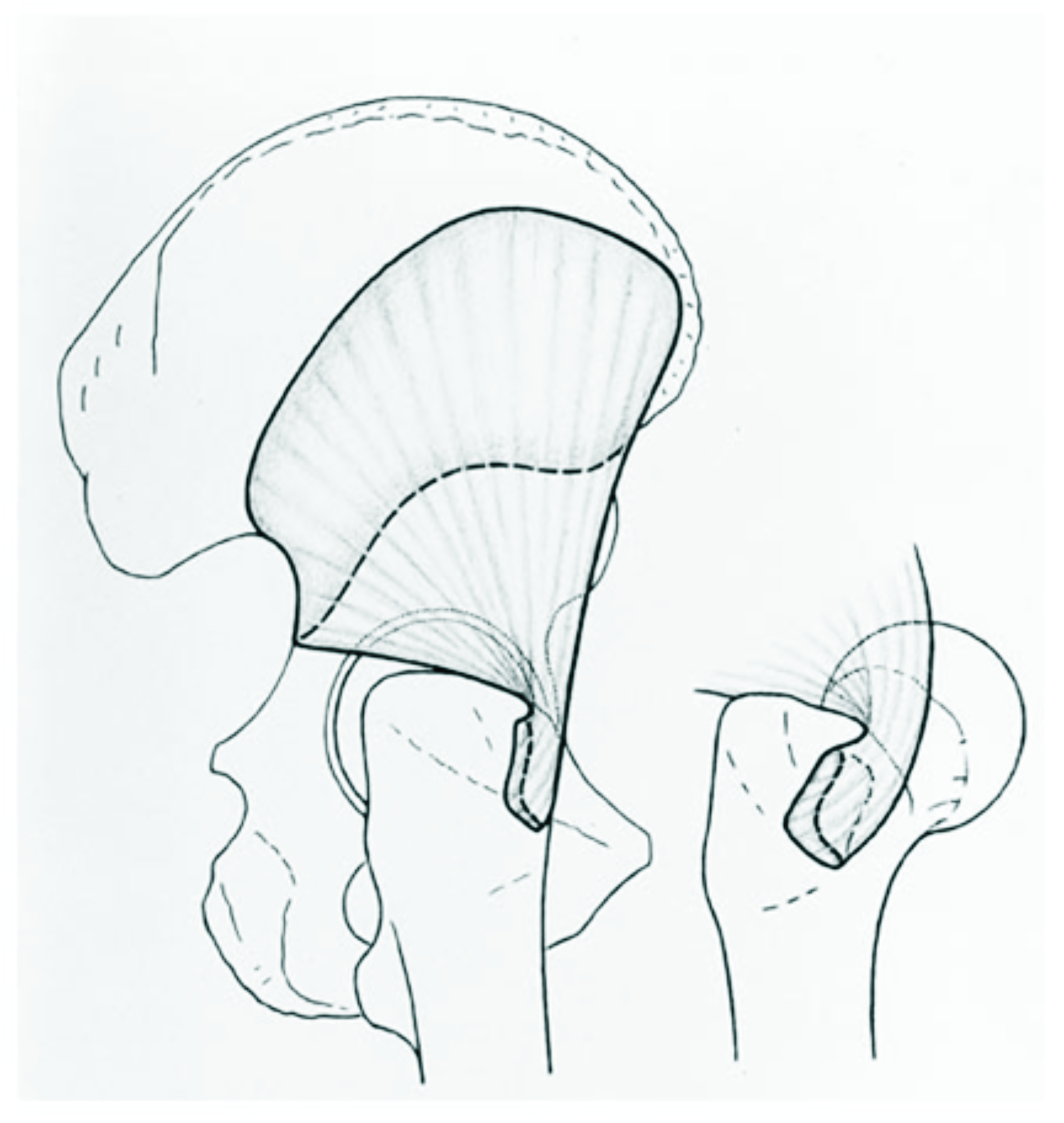 Martin Beck, John B. Sledge, Emmanuel Gautier, Claudio F. Dora The anatomy and function of the gluteus medius, minimus muscle: J Bone Joint Surg [Br] 2000;82-B:358-63.
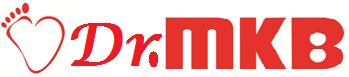 Foot is the only contact point of the body
Newton’s Law of motion  Walking in straight line provides least  resistance.
Hence Foot should move in a straight line from Heel to fore foot 
This achieves the goal of energy efficient movement
  This is achieved by fallowing the rules of Newton’s Law of  motion.
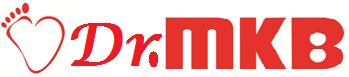 3.Stabilisation Muscles- stabilisation of all the joints are necessary for walking in straight line
Newton’s 1st law- states Every object in a state of uniform motion tends to remain in that state of motion unless an external force is applied to it.
In walking To reduce the resistance and wastage of muscular forces body needs to move in straight line.
Foot moves should move in straight line, over which body moves, All joints of the lower limb requires to be stabilised to achieve this goal.
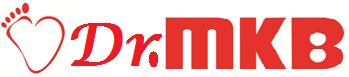 3.A Stabilisation at the Hip
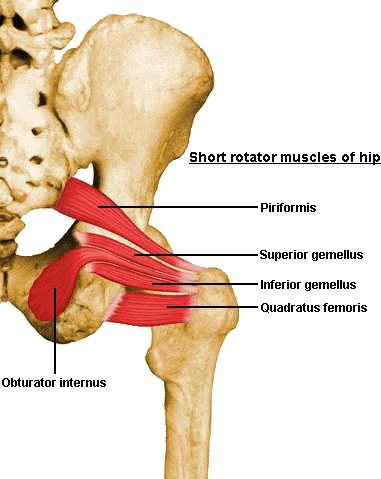 Obturator Internus, Obturator externus, Gamelli, Piriformis muscles stabilise the Hip during walking.
Ligamentum teres Holds the femur in the Acetabulam
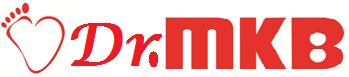 3.B.Stabilisation of the Femur and Knee
Semi membranosus, semi tendinosus holds the femur in straight line.
Popliteus muscle hold the knee joint firmly.
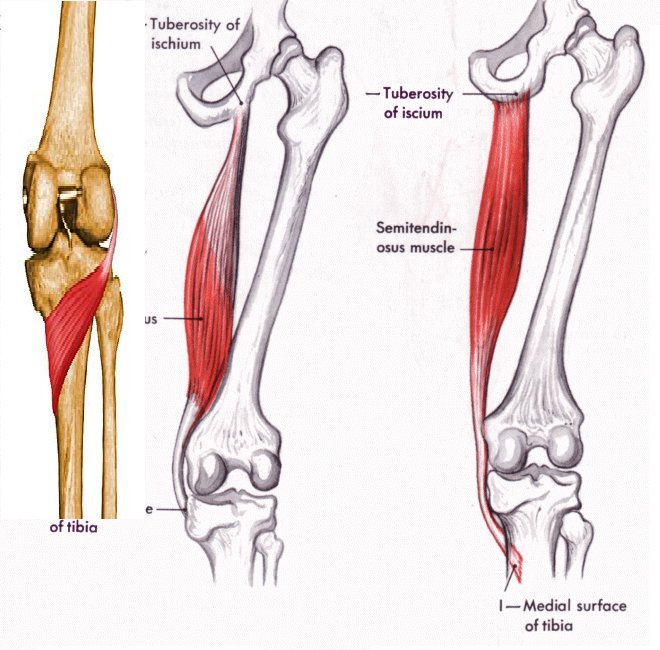 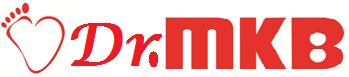 3.C Stabilisation of the Ankle
Ankle is the most complex weight bearing joint, it has to withstand the rotational forces.
Tibialis posterior Holds the foot in straight line during the whole of stance phase.
Ankle is stabilised during Heel strike phase by Tibialis anterior, Extensor Hallusis longus and Extensor digitorum Longus muscles anteriorly.
Posteriorly passive stretching of the Tendoachilis tendon provides support
Eversion of the foot: strong Tibialis anterior Peroneus Brevis and Peroneus Longus muscles contract and bring the foot to normal level and prevent injury to the ankle.
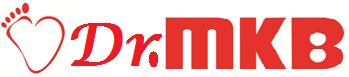 Tibialis Posterior
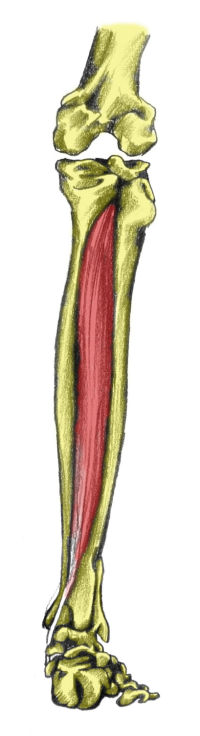 By its Unique attachment of Tibia, fibula, Intermuscualar septum
Inserts into the navicualar, cuneiform, metatarsals.
Holds the ankle in straight line.
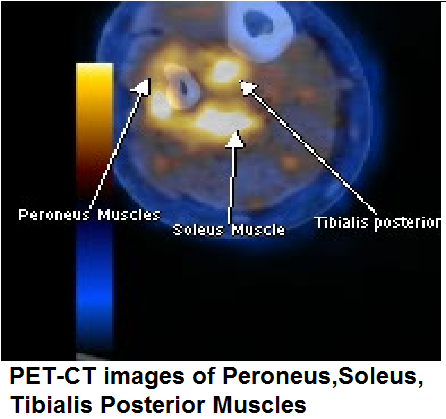 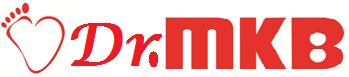 3.D. Stabilisation at the foot
Foot is stabilised In the Heel strike phase up to foot flat phase by the Adductor digiti minimi.
The tough Plantaris fascia across the plantar aspect of the foot keeps integrity of the foot in carrying the load during the transition of the foot from dorsiflexion to plantar flexion, 
Plantaris fascia keeps the integrity of the shape of the foot at this high voltage phase.
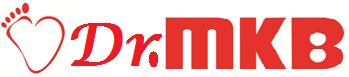 Stabilisation at the foot
In the Toe off phase stability of the foot is maintained by the Abductor Hallusis longus, abductor hallusis longus helps the foot to maintain the shape of full plantar flexion. 
other foot muscles firmly hold the foot, they not only assist and maintain the integrity of the foot in withstanding the tremendous load but also assist in smooth transition of the body.
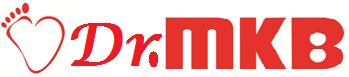 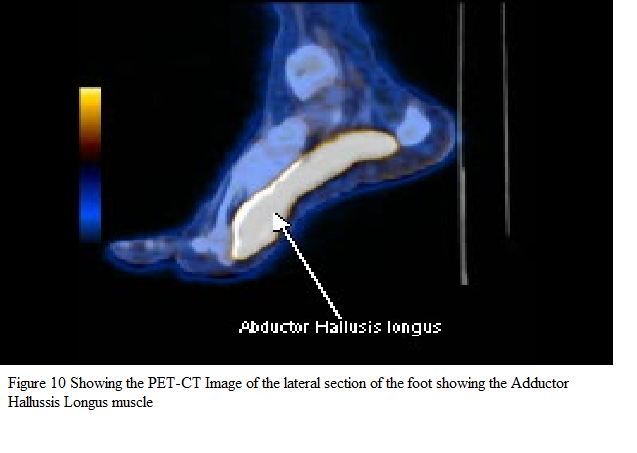 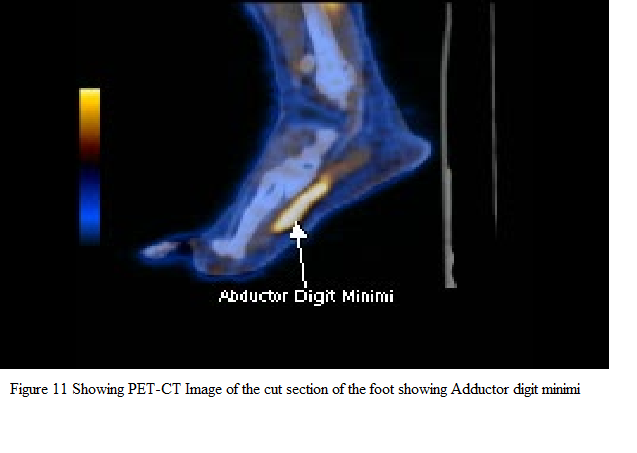 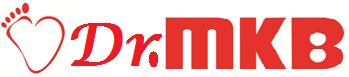 Walking Theory Dr. P.V. Murali Krishna
Walking is a complex phenomenon, each group of muscles play an important role, Each joint is adopted to the walking, Ligaments provide stability to each joint.
Bones provide transmission of weight, levers to the action of the muscles.
By walking in the way I have explained provides mechanical stimulus to all muscles of the lower limb. 
Walking is the only solution for the life style diseases.
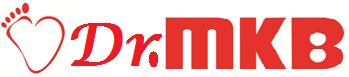 Walking Theory- Future
Walking is life, life is walking
Walking the way explained provides mechanical stimulus to all groups of muscles.
Muscle bulk of the body increases,
Increased muscular activity increases the glucose and fat expenditure.
Increased muscle bulk store the circulating glucose and fat.
Right walking keeps the body into “Virtuous cycle of Health”
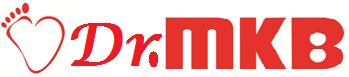 Walking Theory
Questions Please

Thank you

drpvmkm@gmail.com
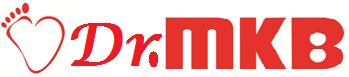